Introduction to ActiveDirectory and AccountManagement
Module 4
[Speaker Notes: Add slide notes here]
Learning Objectives (1 of 3)
After completing this module you should be able to:
Create and manage local user and group accounts
Install and explain the purpose of Active Directory
Outline the purpose of Active Directory objects, forests, trees, and trusts
Describe the different types of Active Directory groups and their use within a forest
Identify the features available within different domain and forest functional levels
[Speaker Notes: Add slide notes here]
Learning Objectives (2 of 3)
After completing this module you should be able to:
Describe how sites can be used to control Active Directory replication
Outline the function of the Active Directory global catalog and UGMC
Identify the different FSMO roles available within a domain and forest
Describe scenarios in which Azure Active Directory can be used within an organization
[Speaker Notes: Add slide notes here]
Learning Objectives (3 of 3)
After completing this module you should be able to:
Use Active Directory Domains and Trusts to raise functional levels and create trust relationships
View and raise functional levels using command line utilities
Use Active Directory Sites and Services to manage sites and global catalog
Use Active Directory Users and Computers to create and manage OU, user, group, and computer objects
[Speaker Notes: Add slide notes here]
Working with Local Users and Groups(1 of 7)
Local user account authentication
Must provide valid user name and password
Local user account assigned rights to the operating system
Examples: change system time or shut down the system
Local user account granted access to resources
Based on the resource’s Access Control List (ACL)
Local group accounts
Simplify assigning rights and permissions to multiple local user accounts
Working with Local Users and Groups(2 of 7)
Security Accounts Manager (SAM) Registry database 
Stores local user and group accounts
Local user accounts used to authenticate users following workgroup installation
Administrator and Guest
Local group accounts for assigning rights and permissions following system installation
Administrators, Guests, and Users
Working with Local Users and Groups(3 of 7)
To create local user and group accounts
Use the Local Users and Groups MMC snap-in
To create a new local user account
Select the Users folder from Local Users and Groups MMC snap-in
Choose appropriate user’s tasks after installation
To create a new local group account
Select the Groups folder from Local Users and Groups MMC snap-in
Working with Local Users and Groups(4 of 7)
Working with Local Users and Groups(5 of 7)
Working with Local Users and Groups(6 of 7)
Working with Local Users and Groups(7 of 7)
Active Directory Basics
Options for logging into an Active Directory domain computer
Local user account
Domain user account
Encrypted token and domain group account issued to the computer
Domain user, group, and computer accounts stored as objects in a database
Active Directory database conforms to ITU X.500 standard
Lightweight Directory Access Protocol (LDAP) provides quick access
Active Directory Group Policy provides advantageous features
Active Directory Objects
Active Directory schema
All available object types (classes) and associated properties (attributes)
Schema can be extended
Leaf objects represent a user account, group account, or computer account
Container objects within the Active Directory database
Group leaf objects for ease of administration and Group Policy application
Domains, organizational units (OUs), sites
Active Directory Forests, Trees, and Trusts(1 of 4)
Active Directory forests
Provide for multiple domains within the same organization
Forest root domain: first domain in a forest
Using additional domain controllers
Add them to the forest root domain
Configure them to host an Active Directory database for another domain within the same forest
Active Directory tree has parent and child domains
Active Directory Forests, Trees, and Trusts(2 of 4)
Trust relationship (trust)
Allows users to access resources within other domains
Requires access within the resource’s ACL
Trust relationships represented by arrow symbols in tree diagram
Transitive property minimizes number of trust relationships needed
Other types of trusts
Shortcut trust speeds up resource access
External trust, forest trust, realm trust
Active Directory Forests, Trees, and Trusts(3 of 4)
Active Directory Forests, Trees, and Trusts(4 of 4)
Active Directory Groups (1 of 2)
Two main types of group accounts
Distribution groups and security groups
Group scopes
Organize rights and permissions assignments across multiple domains
Use a combination within a forest to organize the assignment of permissions
Global scope
Domain local scope
Universal scope
Active Directory Groups (2 of 2)
Domain and Forest Functional Levels (1 of 3)
Microsoft NT4 Server single sign-on implementation
Primary domain controller (PDC) and backup domain controllers (BDCs)
Windows 2000 Server Active Directory required backward compatibility
New Windows Server versions introduce additional Active Directory features
Domain functional levels
Allow backward compatibility to older versions of Active Directory
Active Directory forest functional level
Defines minimum domain functional level for each domain within the forest
Domain and Forest Functional Levels (2 of 3)
Domain and Forest Functional Levels (3 of 3)
Sites and Active Directory Replication
Active Directory database
Schema partition
Configuration partition
Domain partition
Control Active Directory replication bandwidth usage
Site object (site) represents a physical location in an organization
Associated with one or more subnet objects representing IP networks containing domain controllers
Connected to other site objects using site link objects
Global Catalog
Global catalog provides a list of all object names in a forest
Stored on at least one domain controller in the forest
Required to complete authentication process and log in to the domain
Cached credentials might provide access if global catalog not available
User Principle Name (UPN) is a unique name in the global catalog
Users can use it to log in to their domain from any computer in the forest
Global catalog updates
Issue might be resolved with Universal Group Membership Caching (UGMC)
FSMO Roles (1 of 3)
Flexible Single Master Operations (FSMO) functions
Functions that must be coordinated from a single domain controller
Domain controller configuration
To hold a single FSMO role
To hold all FSMO roles for its domain or forest
Five FSMO roles available within Active Directory
First domain controller installed within the forest root domain contains all five
Problem if domain controller holding an FSMO role becomes unavailable
FSMO Roles (2 of 3)
FSMO Roles (3 of 3)
Azure Active Directory
Active Directory service within the Microsoft Azure cloud
Provides the same single sign-on features of Active Directory
Designed to allow access to cloud applications
Can be configured to trust an organization’s Active Directory forest
Can be configured to mirror an organization’s Active Directory forest using a synchronization service
Can be used to replace an Active Directory forest within an organization
If Internet connection is consistently robust
Installing Active Directory (1 of 3)
Open Server Manager and select the Active Directory Domain Services role
Progress through the Add Roles and Features Wizard
Installs files necessary to create a domain controller, management tools, and Windows PowerShell cmdlets
Select Promote this server to a domain controller from the Add Roles and Features Wizard
Installing Active Directory (2 of 3)
Installing Active Directory (3 of 3)
Installing a Forest Root Domain (1 of 5)
Active Directory Domain Services Configuration Wizard
Select Add a new forest and specify new root domain name
Select domain controller options
Specify domain and forest functional levels, domain controller capabilities, and Directory Services Restore Mode (DSRM) password
Select DNS to specify DNS delegation 
Select Additional Options to specify NetBIOS name
Select Paths to specify for folders
Review options and install
Installing a Forest Root Domain (2 of 5)
Installing a Forest Root Domain (3 of 5)
Installing a Forest Root Domain (4 of 5)
Installing a Forest Root Domain (5 of 5)
Installing a Domain within an Existing Forest(1 of 2)
Start the Active Directory Domain Services Configuration Wizard
Select Add a new domain to an existing forest
Adding a child domain
Specify name of the parent domain and name of the new child domain
Adding a new parent domain for a new tree
Select Tree Domain and specify the name of the parent domain
Authenticate as a user within a forest that is part of Enterprise Admins group
Progress through Wizard as if configuring a new forest root domain
Installing a Domain within an Existing Forest(2 of 2)
Installing a Domain Controller within an Existing Domain (1 of 2)
Start the Active Directory Domain Services Configuration Wizard
Select Add a domain controller to an existing domain
Specify the existing domain name within the Domain text box
Authenticate within the domain that is part of the Domain Admins group
Click Change and supply credentials
Progress through Wizard as if configuring a new forest root domain
No need to set the forest or domain functional levels
Can select where to obtain initial copy of Active Directory database
Installing a Domain Controller within an Existing Domain (2 of 2)
Raising Functional Levels (1 of 3)
Use the Active Directory Domains and Trusts tool
Select domain within the navigation pane 
Click More Actions, Raise Domain Functional Level from the Actions pane
Select the appropriate functional level from the drop-down box, click Raise
Can raise the forest functional level
Select Active Directory Domains and Trusts within the navigation pane
Click More Actions, Raise Forest Functional Level from the Actions pane
Select appropriate functional level from the drop-down box and click Raise
Raising Functional Levels (2 of 3)
Raising Functional Levels (3 of 3)
Creating Trust Relationships (1 of 2)
Use conditional forwarder to ensure DNS servers can resolve the DNS records
Open the Active Directory Domains and Trusts tool
Select the domain within the navigation pane
Click More Actions, Properties from the Actions pane
Domain window opens
Select the Trusts tab and click New Trust to start the New Trust Wizard
Choose options: external or forest; one-way outgoing or incoming or two-way; transitive or non-transitive, etc.
Select the trust and click Properties to validate or change trust settings
Creating Trust Relationships (2 of 2)
Managing FSMO Roles
Command to view all FSMO roles held by domain controllers within your forest
netdom query fsmo command
Other commands show domain controllers holding the forest-wide and domain-wide FSMO roles
Fault tolerance may require movement of FSMO roles from one domain controller to another
Move one or multiple FSMO roles from one domain controller to another
If source domain controller offline, add the -Force option to the command
Move-ADDirectoryServerOperationMasterRole
Configuring Sites and Replication (1 of 6)
Configuring sites
Open Active Directory Sites and Services tool
Right-click Default-First-Site-Name and rename
Right-click Sites folder to create additional sites
Supply site name and select the appropriate site link
Specify appropriate IP network and select the associated site
Two protocols perform Active Directory replication
IP and Simple Mail Transfer Protocol (SMTP)
Configuring Sites and Replication (2 of 6)
Configuring Sites and Replication (3 of 6)
Configuring Sites and Replication (4 of 6)
Configuring Sites and Replication (5 of 6)
Configuring Sites and Replication (6 of 6)
Configuring Global Catalog and UGMC(1 of 3)
Configure a domain controller to host a copy of the global catalog
Open Active Directory Sites and Services and click Properties
Right-click NTDS Settings under the server object for the domain controller
Select the Global Catalog option to place a copy of the global catalog on the domain controller
UGMC can host a copy of the global catalog if replication concerns exist
Allows universal groups to be cached on domain controllers within the site
Allows fast logon
Configuring Global Catalog and UGMC(2 of 3)
Configuring Global Catalog and UGMC(3 of 3)
Working with Organizational Units (1 of 3)
Open the Active Directory Users and Computers tool 
New domain only has one OU called Domain Controllers by default
Other folders exist to organize the default objects within the domain
Create an OU
Right-click folder/domain object under which to create the OU
Click New, Organizational Unit
New window opens; supply the name of the OU
Verify Protect container from accidental deletion option
Working with Organizational Units (2 of 3)
Working with Organizational Units (3 of 3)
Working with User Objects (1 of 4)
Prior to a user logging in to an Active Directory domain:
Create a domain user account object for the user in the appropriate OU
Within Active Directory Users and Computers
Right-click the appropriate OU, click New, then click User
Opens the New Object – User wizard; supply appropriate information
Supply the new user password, account options
Create user object
Add the appropriate user attributes
Perform other common user management functions
Working with User Objects (2 of 4)
Working with User Objects (3 of 4)
Working with User Objects (4 of 4)
Working with Group Objects
Group objects simplify the assignment of rights and permissions to users
Create a group object using the New Object – Group window 
Within Active Directory Users and Computers
Right-click the appropriate OU and click New, Group
Supply the group type, scope, and name
Manage group membership
Within Active Directory Users and Computers
Click Properties and highlight the Members tab
Working with Computer Objects
Two ways to move a computer account object to an OU
Open Active Directory Users and Computers
Right-click the computer account within the Computers folder
Click Move and select the target OU
Open Active Directory Users and Computers (prestage computer accounts)
Right-click the appropriate OU, and click New, Computer
Encryption key within computer accounts needed for communication
Handle computers joined to an Active Directory domain with hardware failure
Using the Active Directory Administrative Center
Read-Only Domain Controllers
Contains a read-only copy of the Active Directory database for the domain
Object creation and management replicated from large office
Primary concern during replication is security
Replicate password attributes for users within the branch office only
Install RODC using Active Directory Domain Services Configuration Wizard
Can prestage a RODC computer account using the Active Directory Domain Services Installation Wizard
Can delete RODC if stolen and reset computer account for stolen computers
Summary
Convenient to log on to a system joined to an Active Directory domain
Domain and forest function levels specify features and support
Trust relationships assists with access
Active Directory group scopes organize forest resource permission assignments
Configure site links to control replication between domain controllers
Active Directory database contains three partitions
Azure Active Directory provides the same single sign-on features
RODCs provide authentication within smaller branch offices
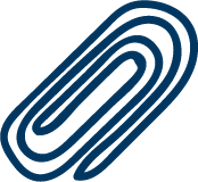